Beam Cooling – An Introduction 
				And Overview


			         Christoph Leemann


				Slava Symposium  
		Jlab 					     August 2, 2010
8/2/2010
Slava Symposium
1
Overview
___________________________________________________________________________
Introduction
Physics at the Energy and “Particle” Frontier –”View from 20,000 m”
Beam cooling – Why so important?
Synchrotron radiation damping –an illustrative digression
For ionization cooling, electron cooling, and stochastic cooling:
Concept
Components and devices
Rudiments of theory
Summary and Conclusions
8/2/2010
Slava Symposium
2
Introduction – Do I Need To Wear A Tie To A Symposium?
8/2/2010
Slava Symposium
3
Physics at the Energy and “Particle” Frontier –A “View from 20,000 m”
_____________________________________________________________________________”
Our knowledge comes from a few large accelerator/collider facilities
Lepton colliders:
PEP, PETRA, KEK via the B-Factories to LEP (and maybe the ILC, CLIC, or a Muon Collider)
Hadron colliders
SPS to the Tevatron to the LHC
The “heavies”
RHIC (née CBA), FAIR, and (maybe the LHC)

All rely on processes that compress phase space occupied by beam
Critically, strongly, somewhat or for upgrades

For the leptons “nature” provides (at least the opportunity)
For all others “engineered approaches”, i.e. “beam cooling” is needed
 
      Beam cooling has enabled much of the particle physics progress of the last thirty years
8/2/2010
Slava Symposium
4
And Just Why Is That So?
Experimenters , users - are impatient people – they want their data fast
Their Holy Grail: integrated luminosity – lots of it and more if the can get it

Therefore:
Luminosity – achieve it!
Luminosity life time – keep it!

Luminosity:    	
L= NNf/A                with  A = enb* /bg
 
Beam-beam strength:
x = Nr/pen	      therefore L = (bgxp /r )Nf/ b* 
 
The key figures
e
N/e
And to some extent (via limits on b*) dp/p
8/2/2010
Slava Symposium
5
And This Is How
Accumulation of particles produced in diluted form (antiprotons, muons)  and “stuffing” them inside some useable emittance e

Possibility of one – ring scenarios
 
Further reduction of stored beam’s emittance - ideally to the levels imposed by x

Maintaining emittance in presence of IBS and other “noisy” processes
8/2/2010
Slava Symposium
6
Synchrotron Radiation –an illustrative Digression
Synopsis of process:
Energy loss due to radiation (momentum loss in all 3 dimensions)
Energy loss restored by rf system (restoration along longitudinal motion)
Leads to reduction of betatron and synchrotron amplitudes (“cooling”)
Random nature of photon emission leads to “heating” 
Result: an equilibrium distribution shaped by lattice design characteristics
longitudinal
transverse
8/2/2010
7
Slava Symposium
Synchrotron Radiation (Continued)_
A paradigm and inspiration for the inventors of electron and ionization cooling
Introduces many concepts encountered again in “human made” beam cooling:
A “coherent” decrement or cooling rate
A competing heating mechanism leading to an equilibrium distribution
 
For leptons:
Fast and efficient cooling process
A limitation on achievable energy in circular accelerators via RF power needed
 
Slow for hadrons up to tens of TeV: no pain, no gain – at best/worst a nuisance
8/2/2010
Slava Symposium
8
What If You Can’t Wait? – Ionization Cooling
DE energy 
gain from rf
DE energy 
gain from rf
DE 
energy loss
DE 
energy loss
Transverse cooling is evident
     Cooling rate straightforward to calculate
     Ultimately limiting: multiple coulomb scattering
Longitudinal cooling compromised – energy straggling, weak energy dependence
        of process, absence of rf bucket
      Requires deliberate coupling with transverse phase planes – more 
        easily said than done but demonstrated on paper
More soon from MERIT, MICE, MANX, EMMA
8/2/2010
Slava Symposium
9
Electron Cooling – Concept and History_____________________________________
Alternate ways to visualize the process:
Ionization (dE/dx) cooling without the annoying nuclei
Heat exchange between a hot and a cold gas –cold gas continually  replenished
kT  = 1/2mv2 =1/2MV2 → V/v=(m/m)1/2

Key components: “cold” electron beam, ~ 1 A, ge=gp or Ee[keV]  Ep[MeV]/2

Inventors and pioneers
Institute of Nuclear Physics, Novosibirsk, NAP-M, 1966, 1974
CERN, starting in 1970’s, Initial Cooling Experiment (ICE), LEAR, and AD
FNAL, Electron Cooling Ring 
Contemporary operational installations
FNAL recycler
ESR at GSI, Darmstadt

Outlook: e-cooling at high energy (Eion ~ 100 GeV/u)
8/2/2010
Slava Symposium
10
Electron Cooling – The Devices
Schematic of one of the CERN cooling installations
Schematic of Recycler e-cooling set-up

Ee = 4.34 MeV
Ie = 0.5 A
DE abs < 0.3%
E ripple < 10-4
E-angle < 200 mrad
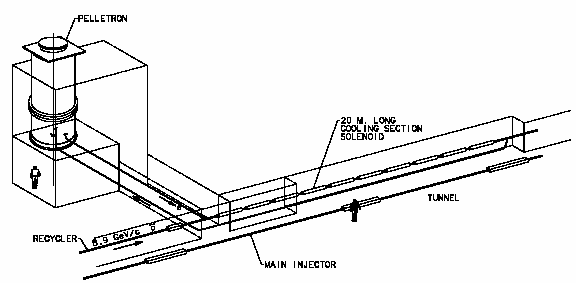 8/2/2010
Slava Symposium
11
Electron Cooling – A Beauty from the Recycler
8/2/2010
Slava Symposium
12
Electron Cooling – At its Best for Already Cool Beams of Moderately Low Energy
is the relative difference in angle between 
 ions and electrons (qi - qe), [qi=(/)]

The parameter h = Lcooler/Lmachine
and Ie is the electron current.
8/2/2010
Slava Symposium
13
Stochastic Cooling – Layout and Essential Components_______________________________
Shown is a single system – typically 3 or more are arranged around the ring
Pick-ups and kickers:
D or S devices
Arrays of multiple units (S/N and power                    concerns)
Broadband, 2-4 GHz, 4-8 GHz
 Location and lattice requirements
Betatron phase advance (2n+1)p/2 (transverse cooling)
Presence or absence of dispersion
Long straights with optimized b 
Amplifiers 
100 to 200 db gain
Low noise
Harmonic filters for some types of momentum cooling
Kicker
Amplifiers & Transmission
Lines, Filters
Pick-Up
Stochastic Cooling – “Gedankenexperiment” Proof of Principle
_________________________________________
Xi,k+1 = Xi,k-gXi,k-gSnXj,k           n=N/2WT

D(Xi2) = -2gxi2+g2Snxi2-2gSnxixj+g2SnSnxjxk

With <xixj>=0,  i  j 
D<X2> = -2g<X2>+g2N<X2>
t=W/2N

2gSnxixj+g2SnSnxjxk  
represents correlations, not strictly 0, introduced by feedback system, full treatment best in frequency domain
N, T
g, W
Kicker
Amplifiers & Transmission
Lines, Filters
Pick-Up
8/2/2010
Slava Symposium
15
Stochastic Cooling – Elements of a Theory
Needed: a “mixed” representation
Frequency domain for time scales of the order of the revolution time
Time domain for time scales of the order of the cooling time

Steps
Particle signal – Schottky spectrum
Proper representation of amplifier, transmission, signal  - particle delays
Influence of other particles

Derive
Cooling rates: single particle, low order moments
Signal suppression
Fokker – Planck equation for more complex distributions
8/2/2010
Slava Symposium
16
Real World Installations (Cooling H, V, DP) – An Overview ________________________________________________________
Institution	 	Use 			Frequencies [MHz]	
CERN		pioneering experiments		50 to 2,000
			“production “ HEP		150 to 3,000

FNAL		pioneering experiments		20 to 400
			“production” HEP		1,000 to 8,000

KFA Jülich	user experiments		1,000 to 3,000
GSI		user experiments		900 to 1,700

Significant high energy systems planned for RHIC II and FAIR at GSI
8/2/2010
Slava Symposium
17
Real World Systems – An Overview ________________________________________________________
Vertical betatron cooling		vertical D pickup, vertical kicker 					                  separated by(2n+1)p/2 phase advance
Horizontal betatron cooling		horizontal D pickup, no dispersion
				horizontal kicker, (2n+1)p/2 phase advance
Momentum cooling		horizontal D pickup, large dispersion
				longitudinal kicker, no dispersion
Momentum cooling (filter)		S pickup, periodic notch filter
				longitudinal kicker, no dispersion
Issues: 				bandwidth & power: 1 to 8 GHz
				noise: overcome 1kT [W/Hz] thermal noise
Pickups and kickers are arrays of 100’s of units, occupying many meters of drift length
8/2/2010
Slava Symposium
18
“Down In The Weeds” – Some Interesting EM ________________________________________________________
VB=0.5 Zc/VT∫dVET• JB
Some insight helps before turning on
the big codes!
S1
S2
In words: the output voltage (at frequency ) at a terminal plane Sk in the kth output port generated by a current density JB (at ) is given by the volume integral above, where ET is the E-field generated by an input voltage VT at the plane Sk!
S5
S6
S4
beam
S3
8/2/2010
Slava Symposium
19
“Down In The Weeds” – Some Interesting EM (Continued) ________________________________________________________
x
Transverse deflection and transverse variation of longitudinal acceleration are related

The equations of motion and Maxwell’s equation quantify the relation
+
s
-
y
Dpx = i/ ∂/∂x DEs(x)    

DEs(x) = e∫dsEs(x,s)exp(i(/v)s)
8/2/2010
Slava Symposium
20
Summary and Conclusions________________________________________________________
Beam cooling is one of the great achievements of accelerator science and technology
 
Beam cooling techniques have been essential to the progress of particle physics over the  last thirty plus years
 
Electron and stochastic cooling are mature technologies, regularly and reliably used in a demanding operational environment
 
Electron cooling at much higher energies and stochastic bunched beam cooling open up exciting possibilities
  
…and we can’t wait for a muon cooling demonstration!
8/2/2010
Slava Symposium
21
8/2/2010
Slava Symposium
22
8/2/2010
Slava Symposium
23